ТЕМА 1. Понятие юриспруденции
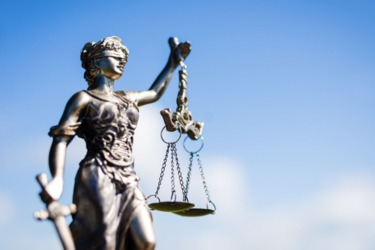 Тема 1. Понятие юриспруденции
Этимология  
Слово «Юриспруденция» произошло от «jus», «Jurus» – право; что следует кому-либо по законам, по справедливости; «prudenia(prudens)» –   предвидящий   –   знающий; сведущий, искусный; благоразумный; предузнавание; опытность, предусмотрительность. 
Означает  «сведущий, предусмотрительный в праве, в том, что следует по справедливости или в системе права».   
Юриспруденция – это разновидность социальной деятельности, направленной на регулирование, поддержание и охрану общественных отношений присущими ей специфическими (правовыми) методами и средствами.
Значение термина. Основные черты юриспруденции.
Понятие «Юриспруденция» многогранно. Под этим термином понимают:
 профессиональную деятельность юристов;
 юридическую науку;
 юридическое образование.
	Основные черты юриспруденции как совокупности трех основных сфер юридической деятельности: 
 комплексный характер, наличие элементов, охватывающих по существу все сферы юридически значимой деятельности, призванных взаимодействовать и дополнять друг друга;
 разобщенность  сфер юриспруденции (разрыв между теорией и практикой; рациональные научные идеи не находят воплощения в юридической практике, в действующем законодательстве или, напротив, будучи восприняты законотворческой практикой, оказываются неисполнимыми, нереализуемыми);
Основные черты юриспруденции как совокупности трех основных сфер юридической деятельности
прагматическая направленность: все три сферы  способны оказывать воздействие на положение дел в обществе и государстве;
  плюрализм подходов к развитию государственности, правопонимания, базовых ценностей, путей решения национальных проблем, достижению баланса общественных и личных интересов и т. д.;
 наличие специализированных научных знаний. Наличие специализированных научных знаний,  предполагает:
	а) их конкретность, детализированность, углубленность;
	б) их системность, умение корректно применять материальные нормы в сочетании с процессуальными, регулятивные — с правоохранительными и другими специализированными нормами;
	в) умение профессионально применять юридические знания, в том числе, юридический инструментарий, обладать приемами юридической техники;
	г) осознанный характер не только знания, но и понимания правовых требований и установлений; психологическую готовность к определенной юридической деятельности, осознание ее условий, целей, задач и необходимости.
Юриспруденция как сфера профессиональной деятельности
Юриспруденция как сфера профессиональной деятельности – совокупность целенаправленных действий, связанных с разрешением юридических задач (В.Н. Карташов).
	Специфические черты юриспруденции как сферы профессиональной деятельности:
предмет этой профессиональной деятельности-  рассмотрение и разрешение различных юридических дел, основанных на фактах реальной действительности, жизненных обстоятельствах;
 субъекты этой профессиональной деятельности-лица, обладающие специальными (юридическими) знаниями, которые могут правильно квалифицировать факты реальной действительности как юридически значимые и применять к ним конкретную норму права; 
 практическая юридическая деятельность формализована, все юридически значимые обстоятельства, решения оформляются специальными документами, содержание которых подчиняется правилам юридической техники;
 практическая юридическая деятельность, в большей части своей, строго регламентирована, стадийна, обладает признаком процессуальности (например, несоблюдение процедуры привлечения лица к уголовной ответственности может повлечь за собой отмену приговора).
Юриспруденция как сфера профессиональной деятельности
Практическая юридическая деятельность разнообразна по своим видам и может быть классифицирована по различным основаниям.
	I. В зависимости от предмета юридической работы:
 правотворческая юридическая деятельность (разработка и принятие правовых актов);
 правоприменительная юридическая деятельность (применение норм права);
 интерпретационная юридическая деятельность (толкование норм права);
 контроль и надзор.
	II. По сферам деятельности юристов:
  судебная практическая деятельность;
 следственная практика;
 адвокатская практика;
 нотариальная практика;
 практика прокурорского надзора; и т.д.
                III. По субъектам деятельности:
 коллективная;
 индивидуальная.
История зарождения юриспруденции как профессиональной деятельности
Временем и местом зарождения юриспруденции по праву принято считать Древнюю Грецию. 
	Первые датированные упоминания о «праве и равенстве» можно встретить в работах древнегреческого мыслителя Пифагора (VI в. до н.э.).
	Школа софистов появилась в V веке до н.э. в Афинах и была связана с установлением и укреплением демократического строя. Появилась необходимость в ораторском искусстве, в развитии идеологии, в подготовке к политической деятельности.
	Труды древнегреческих философов Платона (V  и IV до н.э.), Аристотеля (IV в. до н.э.). 
	Однако, не разработанное теоретически греческими юристами, не получившее вследствие раздробленности Греции значения единого греческого права, учения греческих философов не вылились в стройную систему норм, годную для заимствования в других странах.
	Юриспруденция, как сфера профессиональной деятельности, именно как профессия,  возникла в Древнем Риме. 
Почему Рим?
История зарождения юриспруденции как профессиональной деятельности
Римское государство после многочисленных завоеваний объединило на своей территории множество разных народов. С провинциями Рим активно вел торговые отношения, активно налаживал экономические отношения. Необходим был универсальный регулятор отношений, имеющий наднациональную природу, свободный от местных обычаев.
	Римскому праву суждено быть стать таким регулятором.
                  Римское право носило сугубо прикладной, практический характер, было свободно от юридических понятий и теории, оно было «гибким», удобным в применении различными народами, проживающими на территории империи.
	В Риме активно развивается юриспруденция, появляется специальные люди, обладающие юридическими знаниями (римские юристы). Наибольшего расцвета римская юриспруденция достигает в период Римской республики (509—27 года до н. э.).
	Деятельность римских юристов:
 консультирование (respondere);
 составление и оформление письменных документов (cavere);
 руководство процессуальными действиями сторон (agere).
История зарождения юриспруденции как профессиональной деятельности
5 великих римских юристов  (Гай, Павел, Модестин, Папиниан, Ульпиан), труды которых были признаны источником римского права.
	В 426 г. н. э. императоры Феодосий II и Валентиниан III издали Закон                     «О Цитировании». По этому закону при разрешении споров судьям можно было в обоснование своего решения ссылаться не только на правовые нормы, изданные императорами, но и на мнения пяти величайших римских юристов — Папиниана, Павла, Гая, Ульпиана и Модестина. Их трудам было придано значение источников права. На момент издания закона все эти корифеи давно были мертвы, а потому получили название «Сенат мёртвых».
	Римское частное право стало «общим правом» ряда государств и фундаментом дальнейшего развития феодального и буржуазного права. Оно приобрело уже через ряд столетий после падения Рима значение действующего права в ряде государств Центральной и Южной Европы.
	Римское частное право стало предметом «рецепции» многими странами Европы, оказалось пригодным для регулирования новых отношений более высокой ступени общественного развития.
Юриспруденция как наука
Юриспруденция как наука - совокупность специальных знаний о государстве и праве, т.е. теоретическая деятельность в области права или отрасль обществоведения, предметом изучения которой является право, его нормы, институты и отрасли, взаимосвязь права и государства, их роль, социальное назначение и ценность в обществе, общие и частные закономерности возникновения и развития государства и права в их структурном разнообразии.
	Классификация юридических наук:
 теоретическо-исторические науки ( наука теории государства и права; истории государств аи права России, истории государства и права зарубежных стран);
 отраслевые (наука гражданского, уголовного, семейного, налогового права и т.д. по отраслям);
 прикладные ( судебная медицина, криминалистика, судебная статистика, юридическая психология и т.д.). 
	Каждая из юридических наук имеет свой собственный, специфический предмет (круг общественных отношений) и метод (приемы, способы изучения).
	Предмет отвечает на вопрос- «Что?»
	Метод отвечает на вопрос - «Как?»
Социальная ценность юриспруденции
Основная социальная цель юриспруденции заключается в повсеместном установлении в государстве режима законности, обеспечение устойчивого правопорядка.